Mercy Health
    Occupational Health Center
         Sherry Harvan RN, BSN * Consortium Coordinator – DOT/BWC * Drug and Alcohol Educator
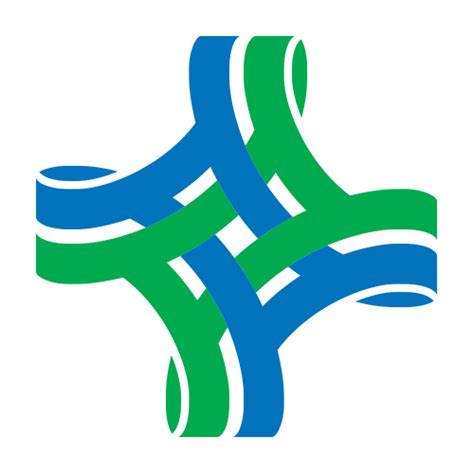 Train Your Employees to Watch for Substance  Abuse           


Lorain County Safety Council
05-22-2019
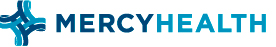 We   love   where we live
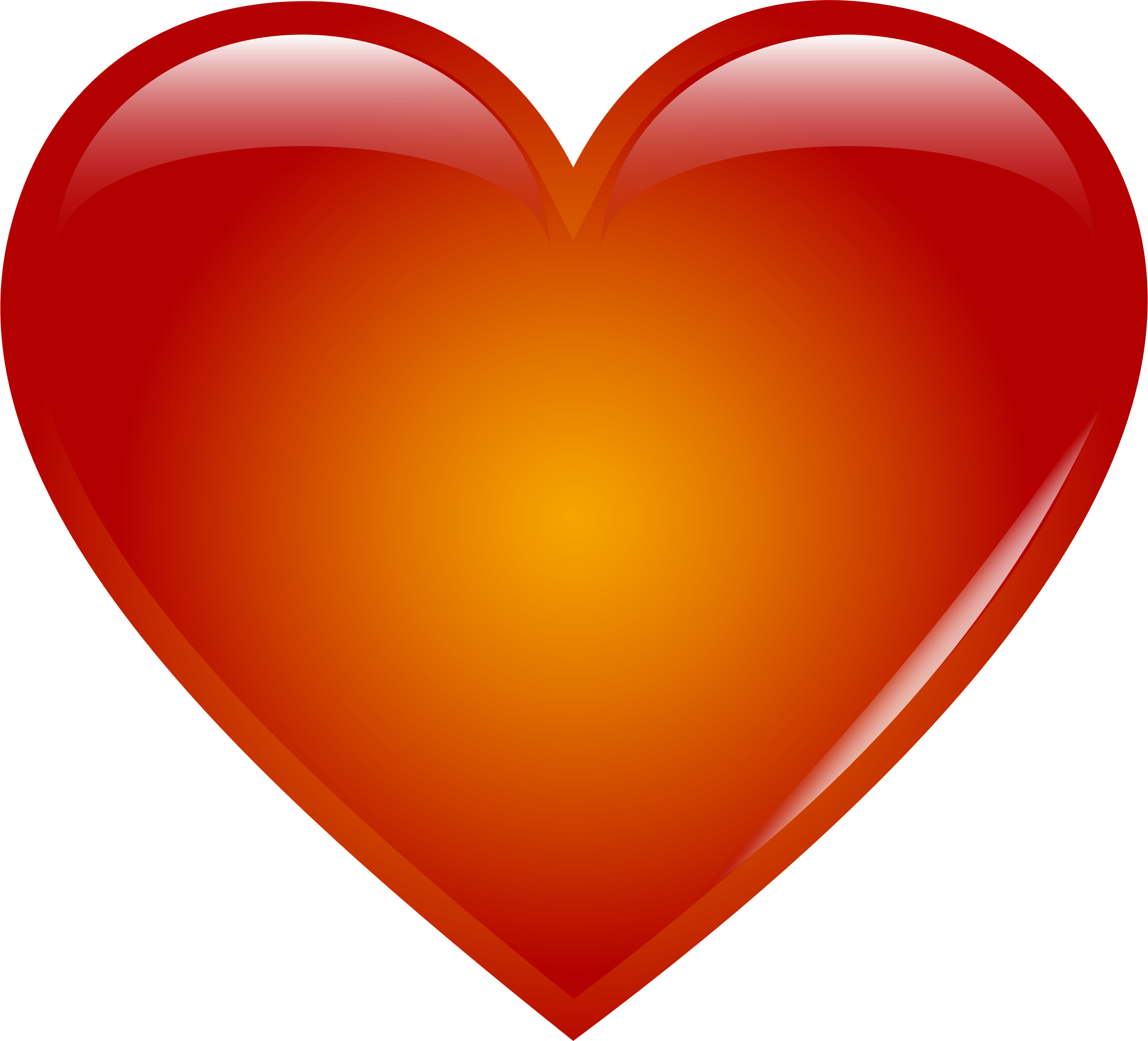 There are good reasons we live here, work here and make a life here

However, 
              Every community has a darker side
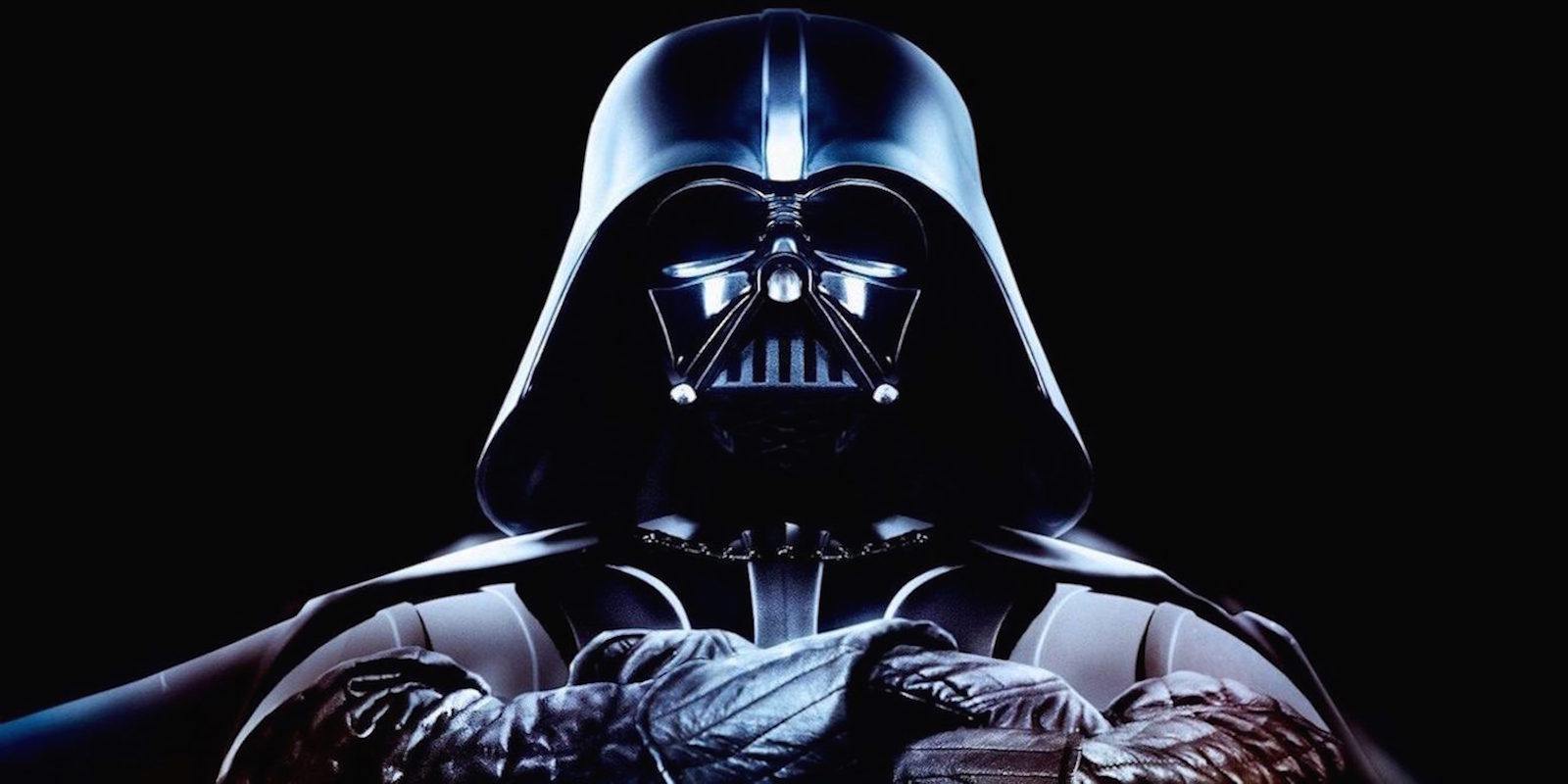 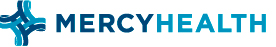 Is the Substance abuse Problem all that bad?
Of the global supply of illicit drugs, the U.S. consumes 60% (OHS, 2019)
The State of Ohio still ranks 2nd in the nation for drug related deaths (CDC, 2019).
Lorain county sees more than double the national average of heroin and prescription opioid abuse (Altarum, 2017).
77% of all illicit drug users are employed (OHS, 2019)
Occupational Health studies estimate substance abuse annually costs U.S.  companies over 81 billion related to: accidents, absenteeism, poor performance, mistakes, theft, equipment and property damage (OHS, 2019).

                        Substance abuse includes not only illicit drugs but also alcohol  
        Does the local substance abuse problem affect me?
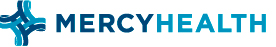 What can   we  do  about it ?
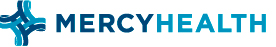 Watching for substance abuse
In order to initiate a reasonable suspicion DRUG or ALCOHOL test: (triggered by witnessing unsafe behavior)

Observations must be articulatable / documentable
Appearance
Behavior/Mood
Speech
Odor
Evidence of substance
Performance problems
Attendance problems
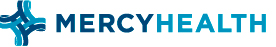 Visual Distortions of alcohol   &   cannabis
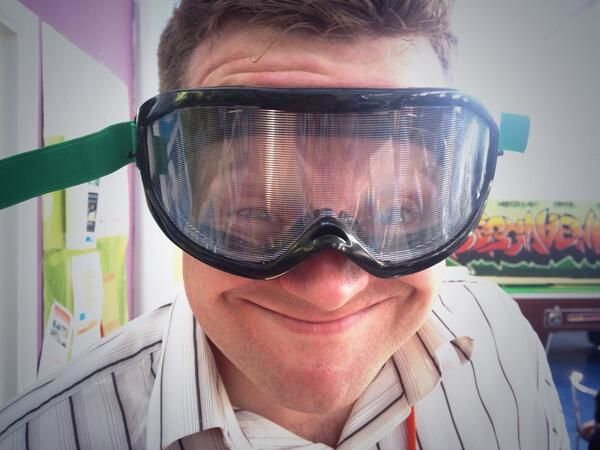 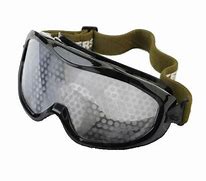 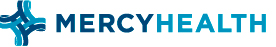 Alcohol
Legal,   Accessible,   Affordable,   No social stigma,   
                                                         Easiest to abuse






American Culture’s #1 
drug of abuse but  not most addictive

U.S. Department of Transportation, Federal Motor Carrier Safety Administration (FMCSA). (2018). Drug and alcohol program. Retrieved from https://www.fmcsa.dot.gov/regulations
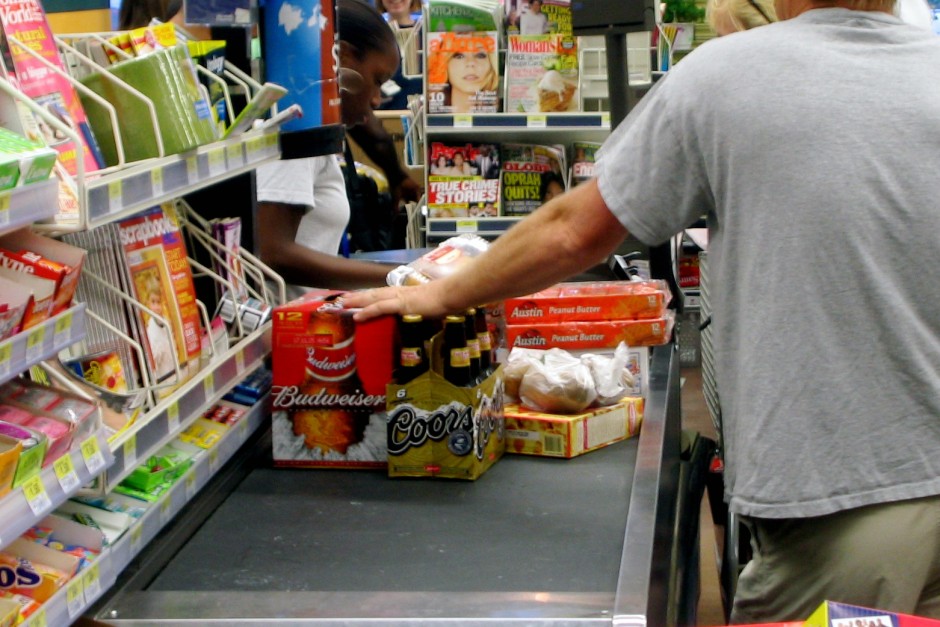 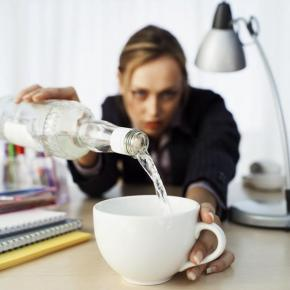 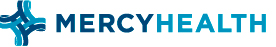 Alcohol
Withdrawal:
Hangover:
Fatigue, Thirst, Nausea
Vomiting, Headache,
Light & Sound Sensitivity
Dizziness


DTs (delirium tremens):
Tremors and 
Muscle Cramps
Hallucinations
Seizures
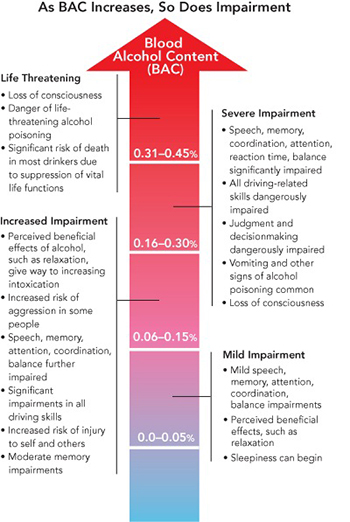 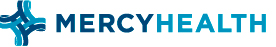 Cannabinoids
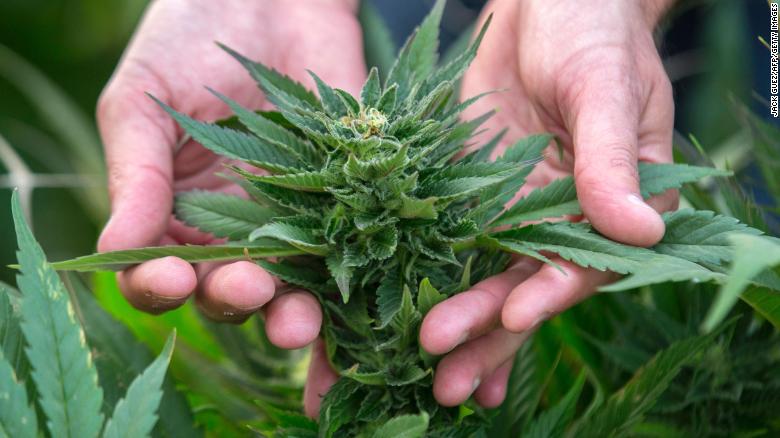 -Cannabis plant 








                
                          -Dried Buds
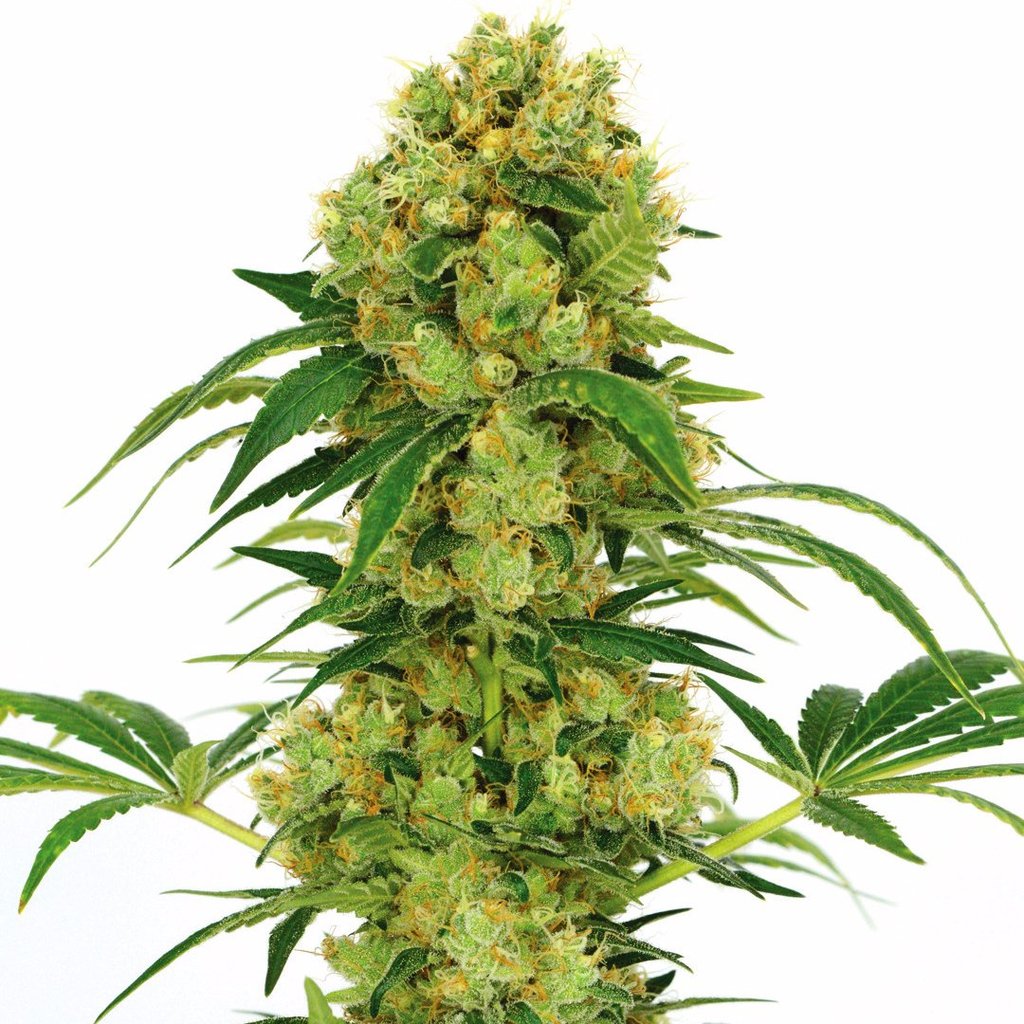 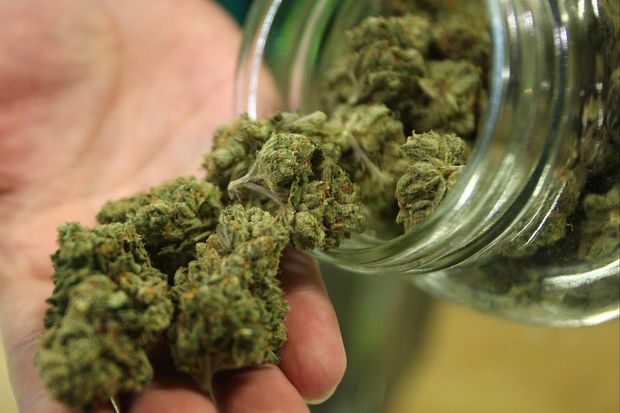 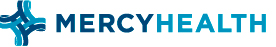 Cannabis packaged to  ship  &   sell
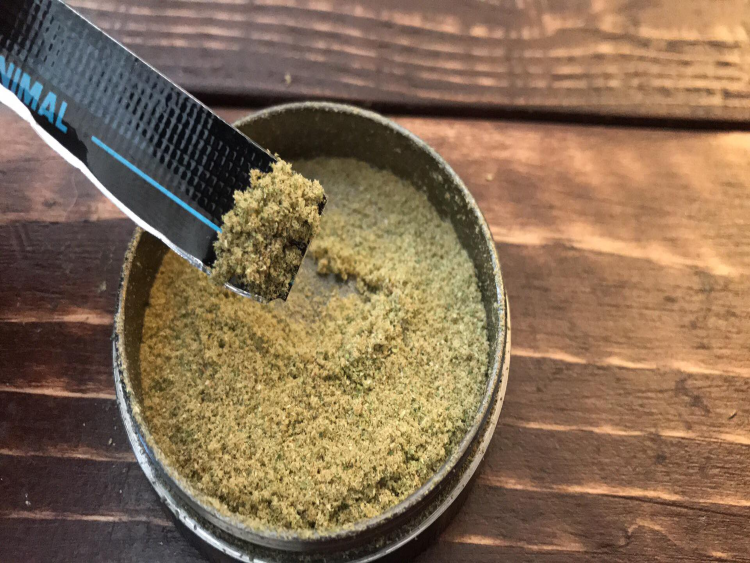 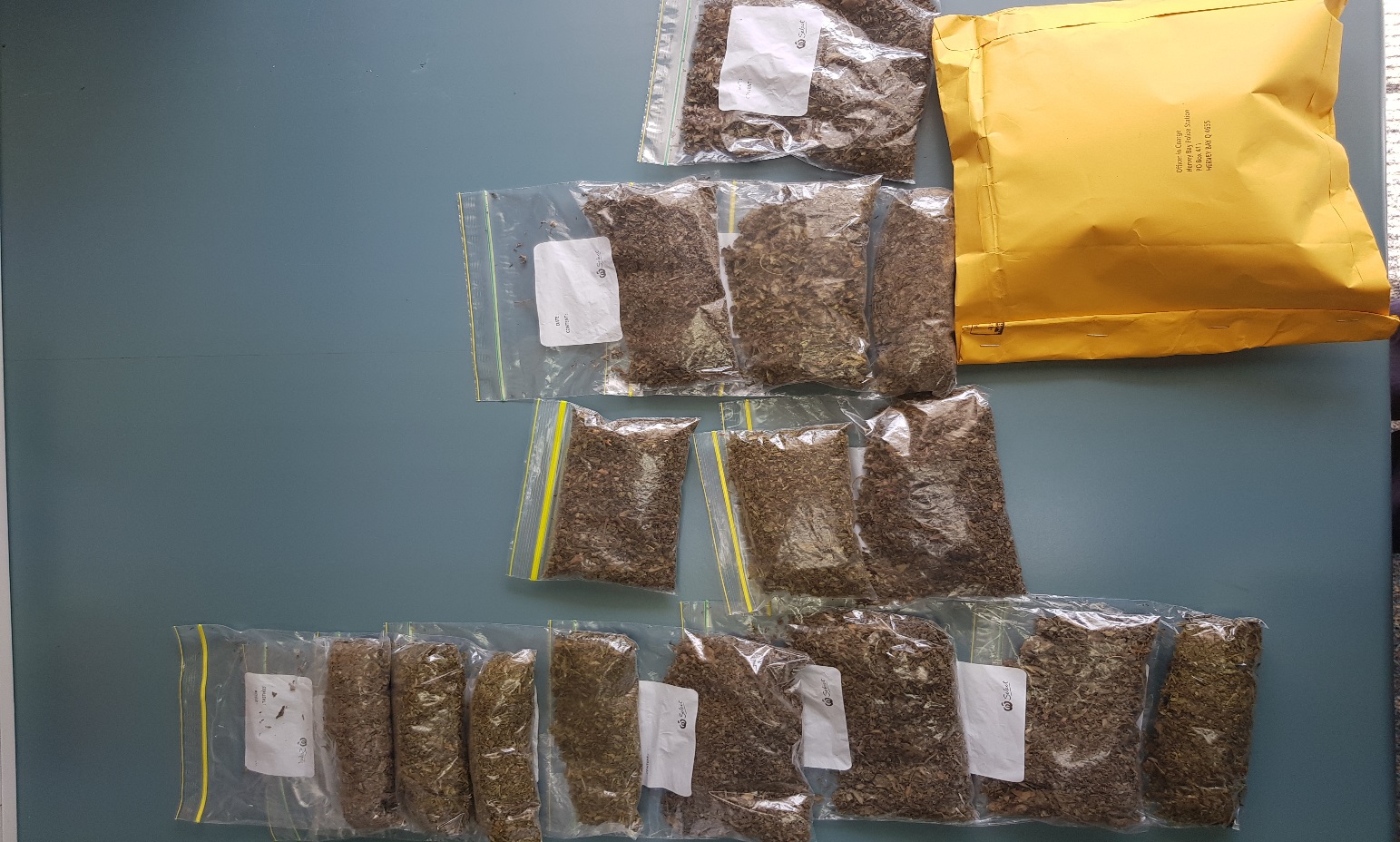 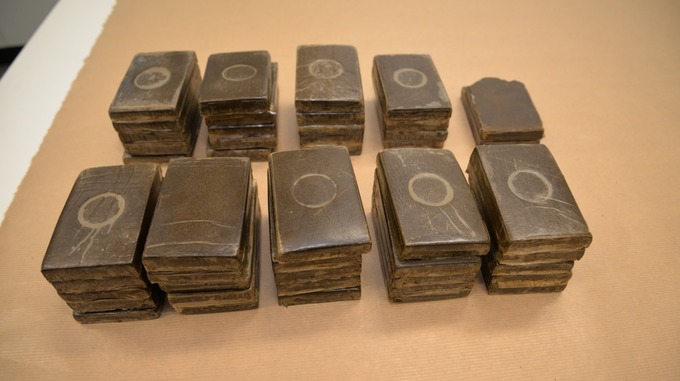 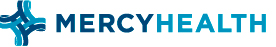 Marijuana EdiblesNot easily distinguished from non-cannabis
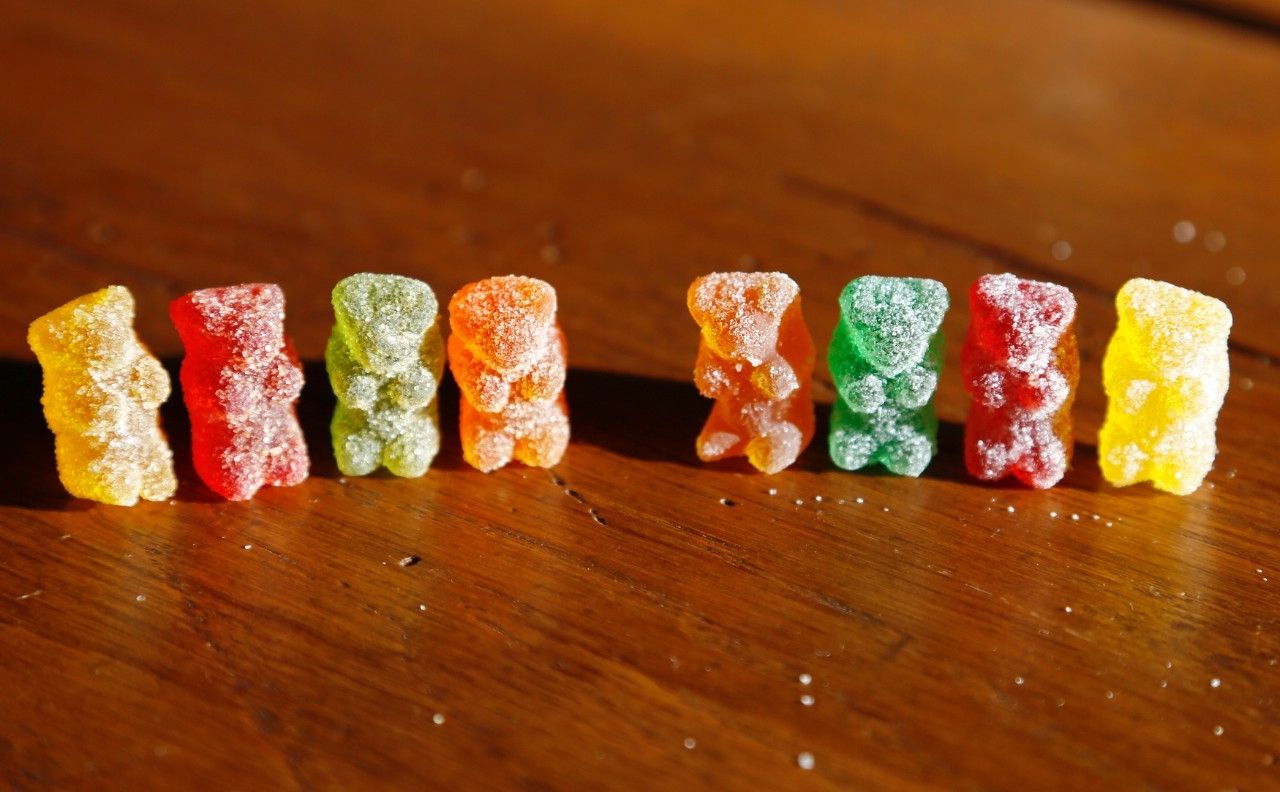 Feb. 2019- Cleveland, OH – Woman arrested forchild endangering because her 9yr old son shared THC gummy bears with 13 friends at his elementaryschool.   J. Steer. (2/5/2019). Fox8 News
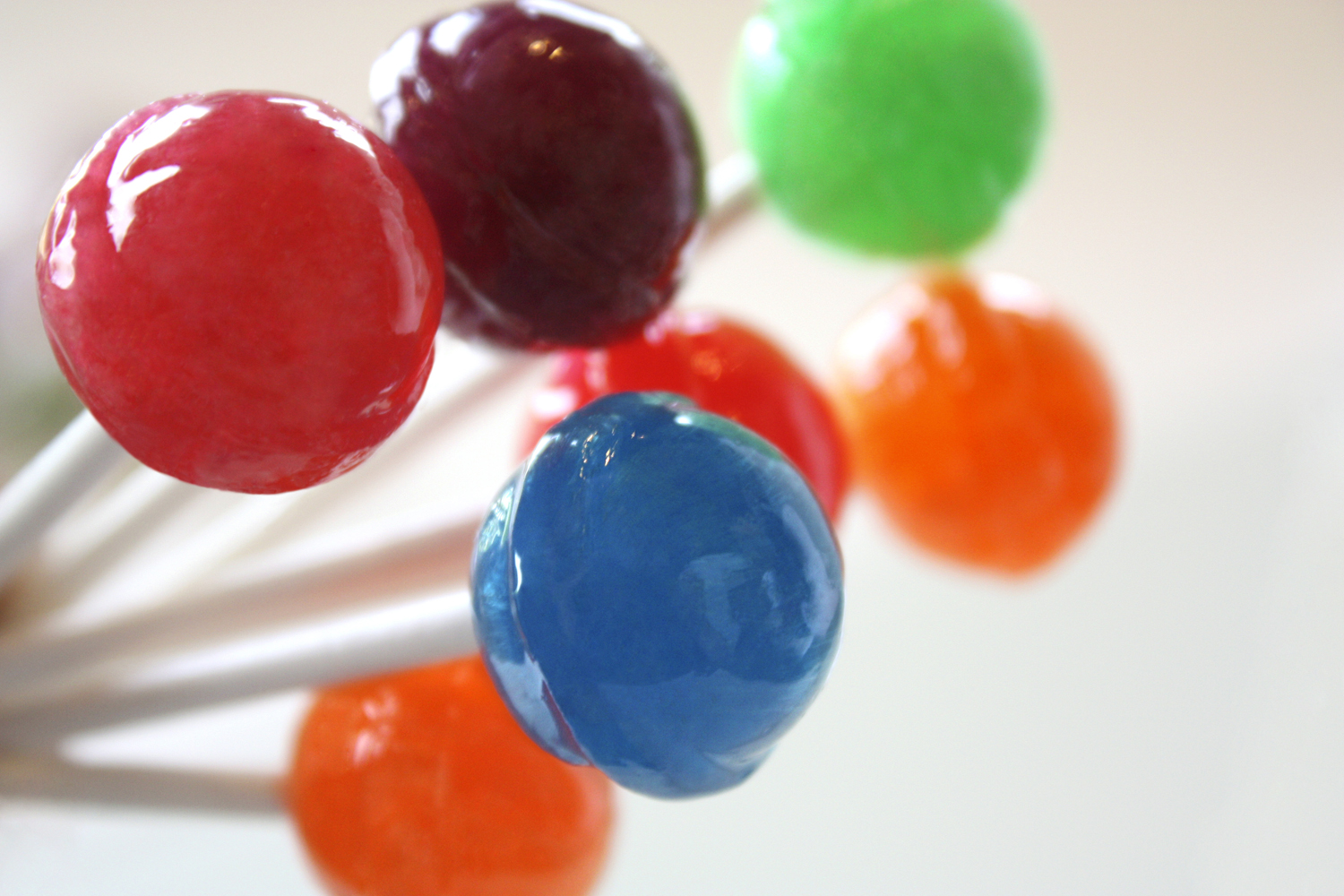 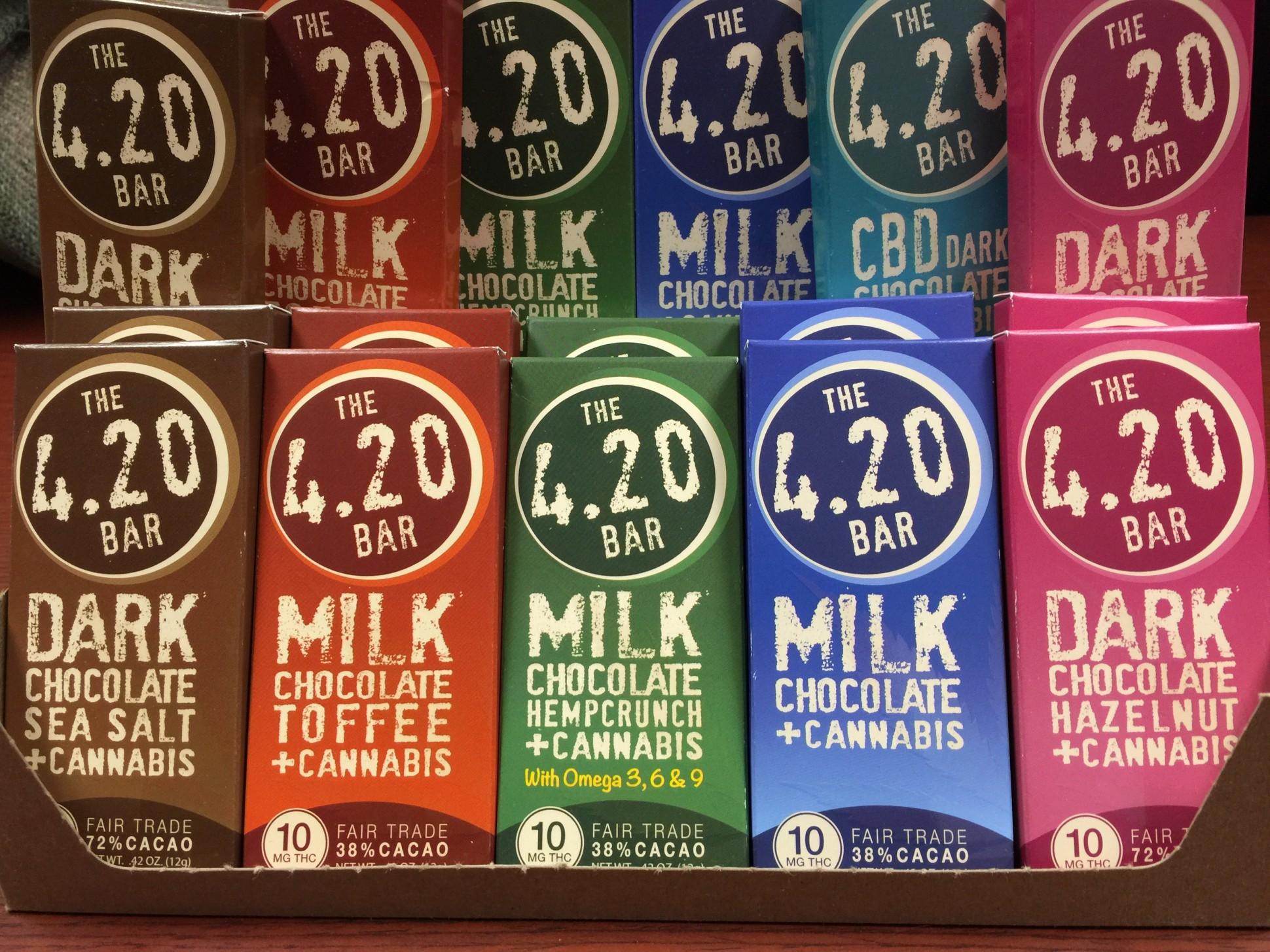 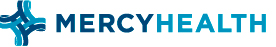 Paraphernalia & Productfrom a police seizure
-Pot for Individual use






      
*Now illegal to buy, sell, deliver or possess CBD OILS 
Unless registered for medical marijuana use


Houser, S. (2018). CBD oil, sold in stores throughout Ohio, is illegal and can carry a felony charge, WOIO Channel 19 Retrieved from https:www.cleveland19.com/2018/10/10cbd-oil-sold-stores   
State of Ohio Board of Pharmacy. (2019). Ohio medical marijuana control program CBD oil faq. Retrieved from https://medicalmarijuana.ohio.gov/Documents/formsmethods
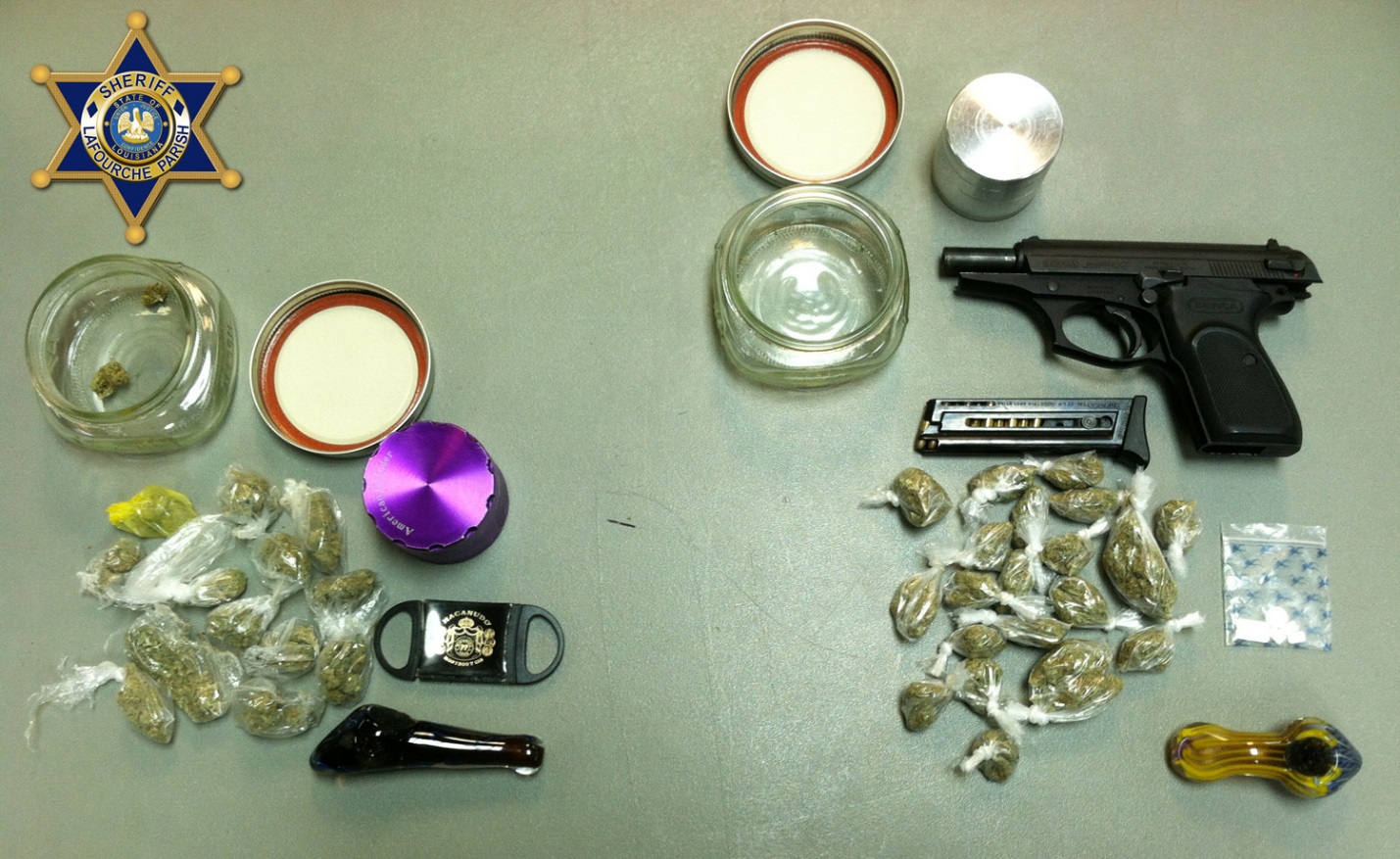 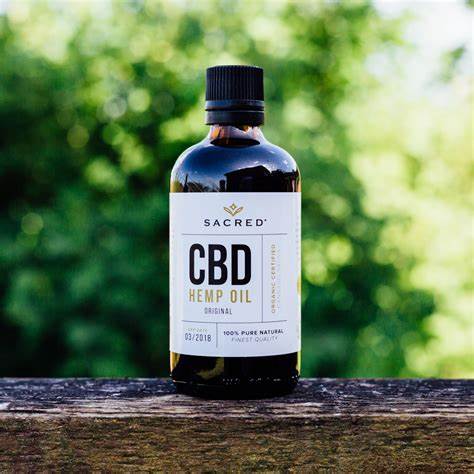 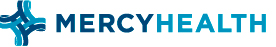 Cannabis
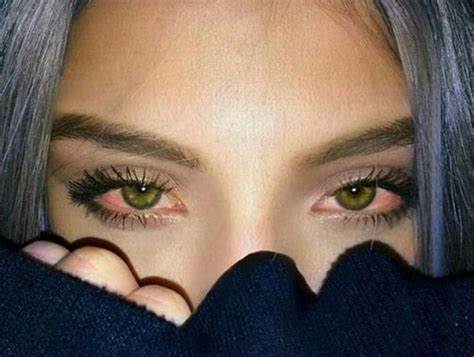 High                                                                        Withdrawal
-Red eye                                                   -stomach problems
-“who cares”                                                             -anxiety
-Sleepy                                                                     - insomnia
-Temporary                                                         -memory loss
inability to learn                                                                - wide mood swings new things
                                 -Distinct Odor
          Estimated 2.7 million Americans dependent 
              General public barely admits addiction.

Vestal, C. (2018). Marijuana addiction is real but many users don’t realize that. Health & Science. The Washington Post  Retrieved from: https://beta.washingtonpost.com/national/health-science/marijuana-addiction
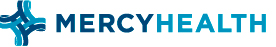 Cocaine
-Coca plant

-Dried coca leaves
-Coca powder/ cocaine
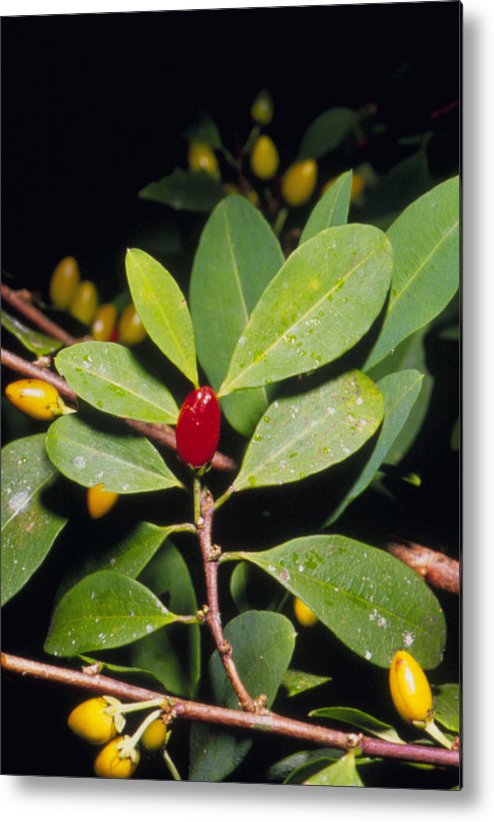 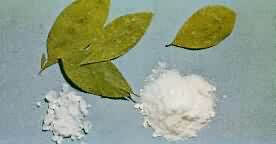 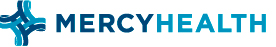 Familiar forms of cocaine
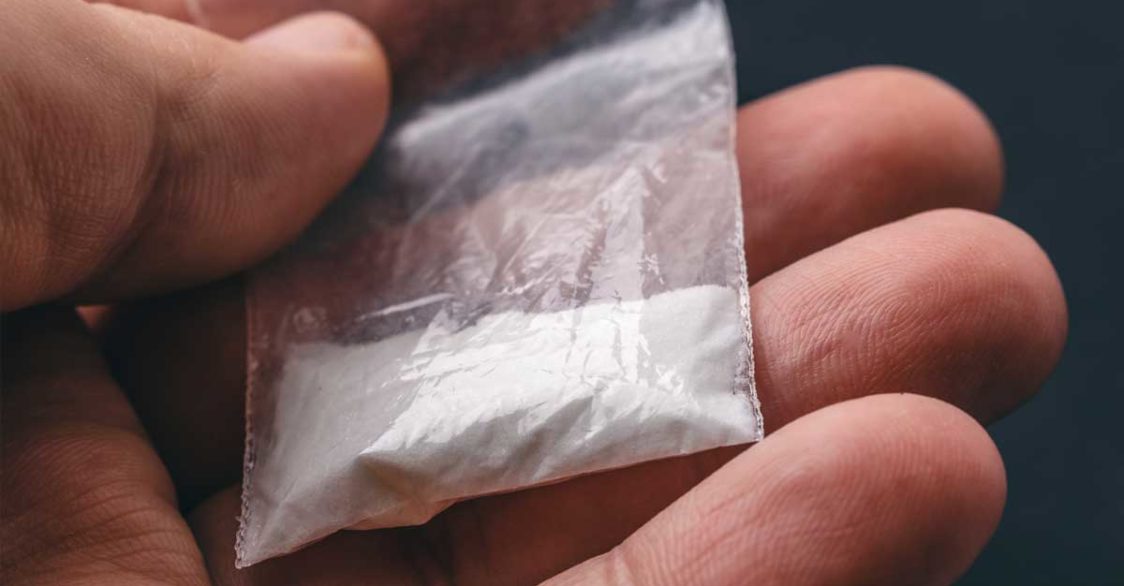 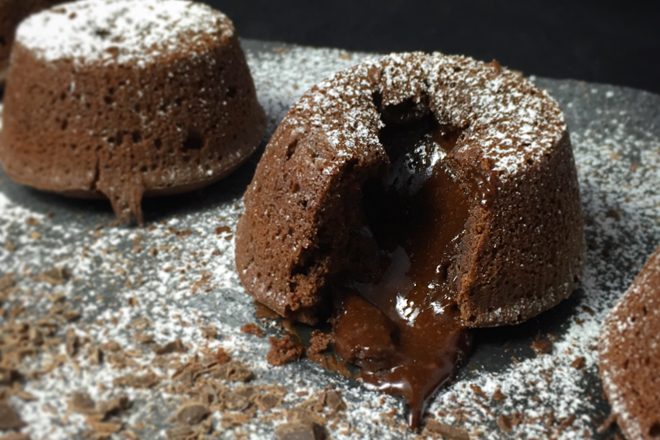 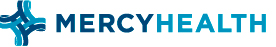 Crack  Rocks
Concentrated cocaine







The most addictive drug on the American Black market


U.S. Department of Transportation, Federal Motor Carrier Safety Administration (FMCSA). (2018). Drug and alcohol program.
                                   Retrieved from https://www.fmcsa.dot.gov/regulations
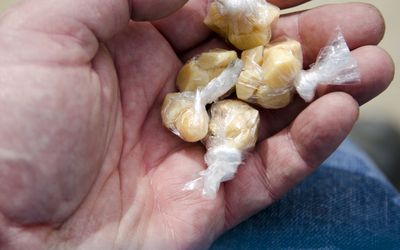 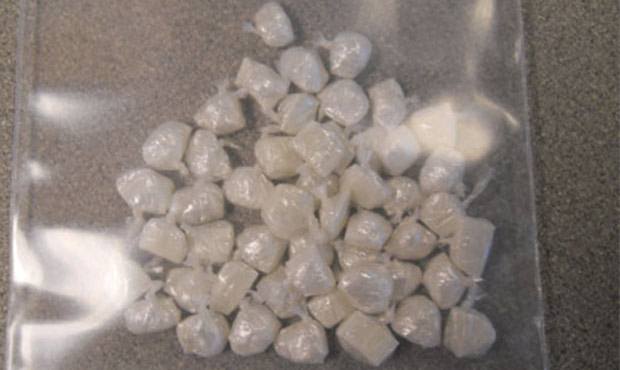 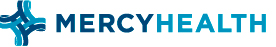 More pure form of crack
-Dyes added for product 
                                      Distinction:
-                                    Branding / Mixing
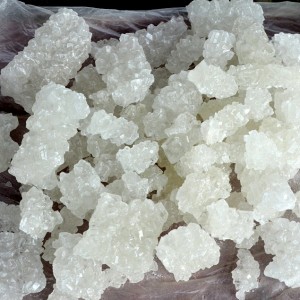 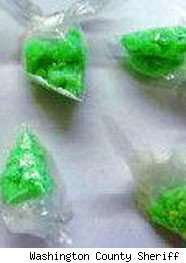 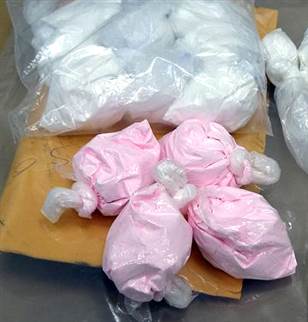 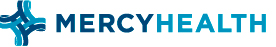 Cocaine- other packaging ideas for distribution
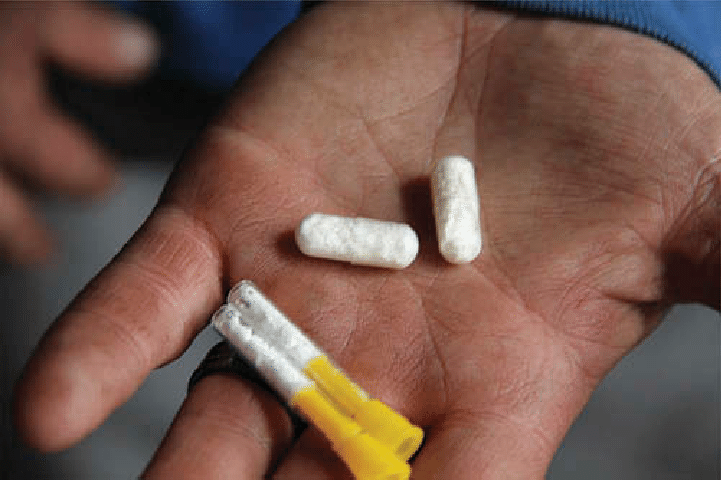 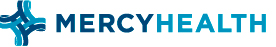 Cocaine
High                                                                       Withdrawal
Excitable                                                                   Fatigue
Dilated pupils, flushed face                             normal pupils
Faster breathing                                         normal breathing
Insomnia                                                          “sleep all day”
Feelings of grandeur                                 anxiety, paranoia
Very “talky”                                                            withdrawn
Dry mouth, sweaty
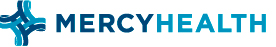 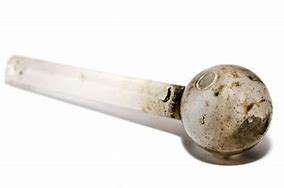 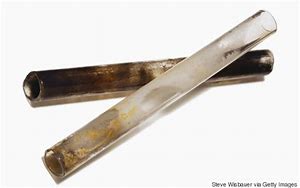 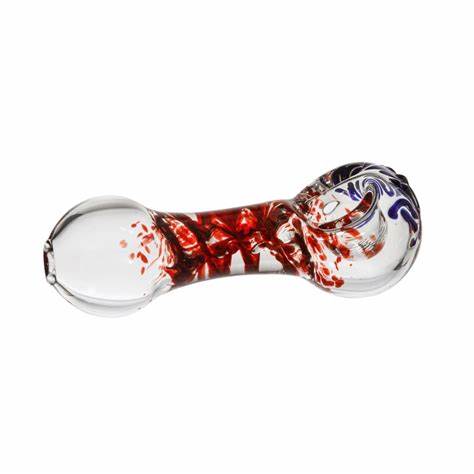 pipes
Pipes: Sold in cannabis novelty shops labeled for smoking tobacco. Mostly used to smoke cannabis, cocaine, heroin and methamphetamine.

                                Routes: Any mucosal 
Surface or Orifice
If snorting – bloody nose
If smoking – chronic cough
If injecting – hides injection sites
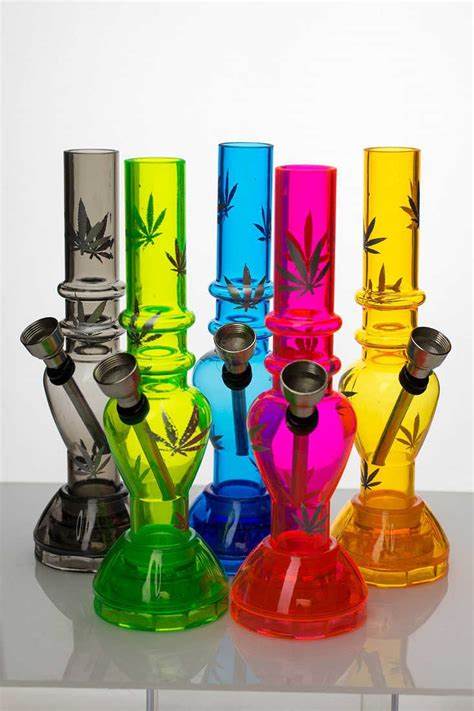 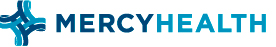 opioids
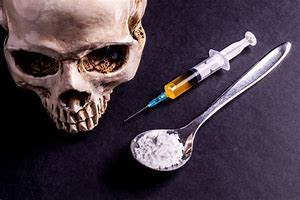 Heroin- made from
The resin of the poppy
Plant




Typically packaged
In plastic and administered 
With an insulin needle
Referred to a “rig”
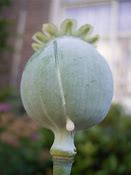 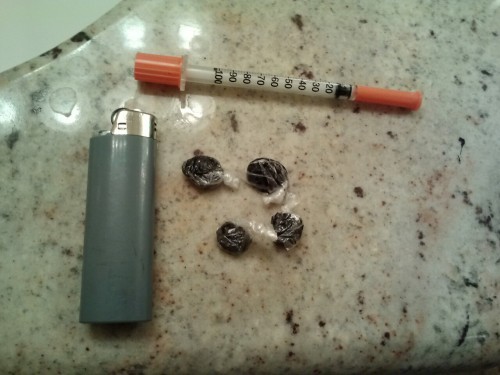 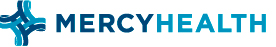 Paraphernalia you might see with heroine, crack, or meth use
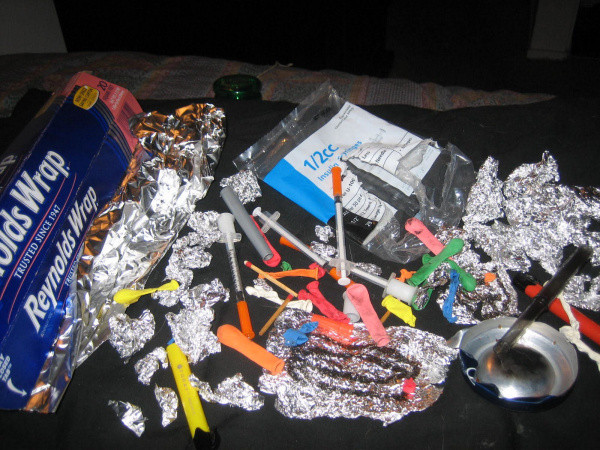 -Lots of aluminum 
foil in the garbage
-Scorched foil

-Ripped balloons
or plastic wrappers

-Pipes, Syringes
possibly 
-Cotton balls
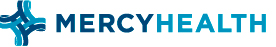 23
Opioids:
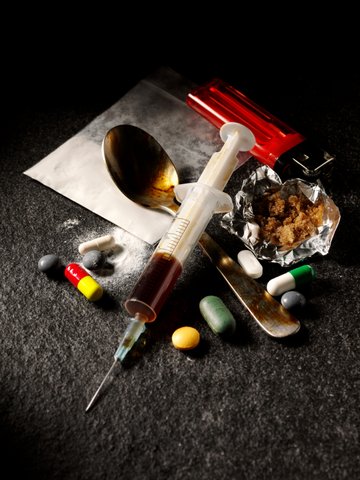 Depressants: 

slow the body down, 
impaired coordination 
       sleepy, tired, nodding off cold, 
       -may wear layers on a hot day

Out of breath
Pale skin, dusky lips
Pin point pupils
Nausea/vomiting
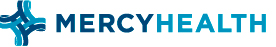 24
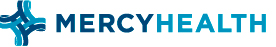 Examples of opioid pills
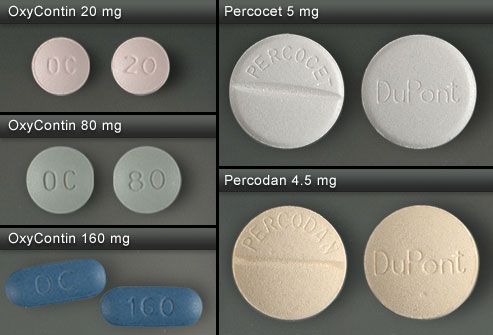 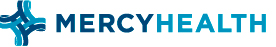 Pure      Lethal    Perspective
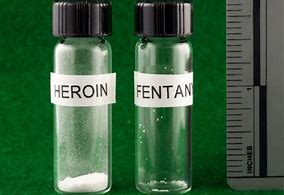 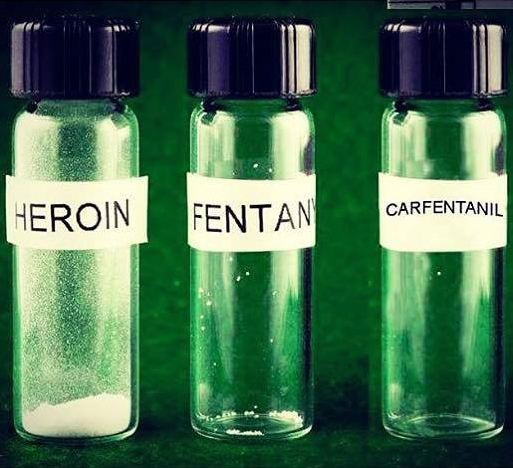 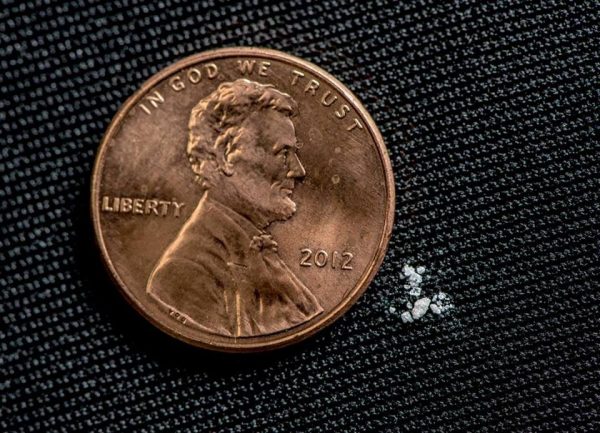 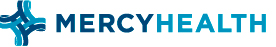 methamphetamine
-Made from 
Chemicals

-Powder, Paste
Crystals

-Range of colors

-Most often
Smoked

-same s/s as cocaine + meth mouth, tremors
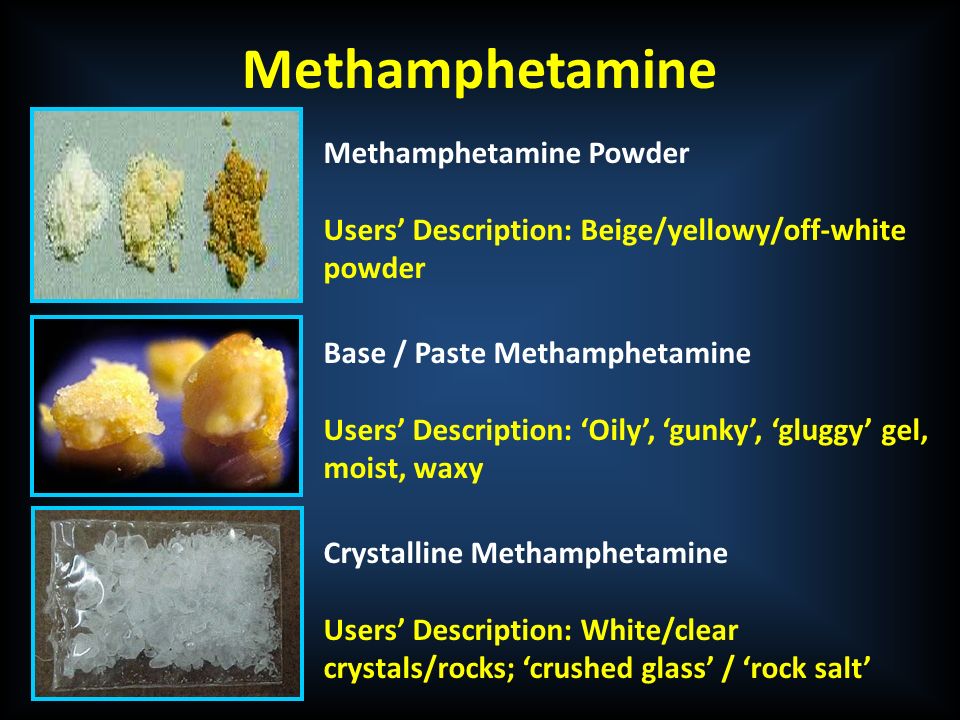 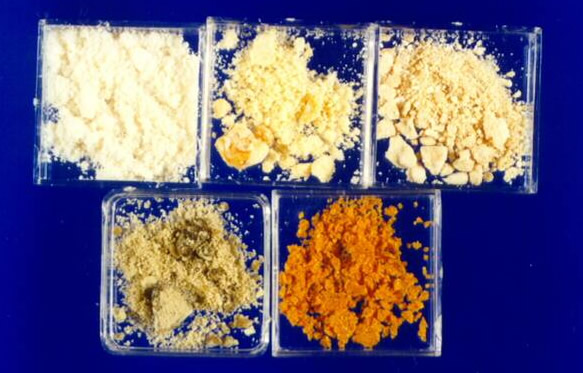 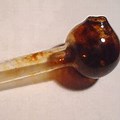 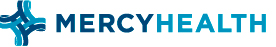 Type of amphetamineEcstasy
Usually made 
Into “colorful” 
Pills

------
Packed in 
“Happy”
baggies
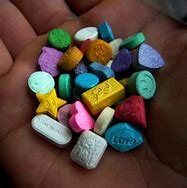 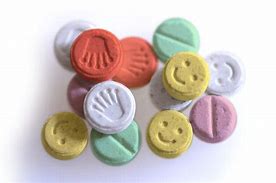 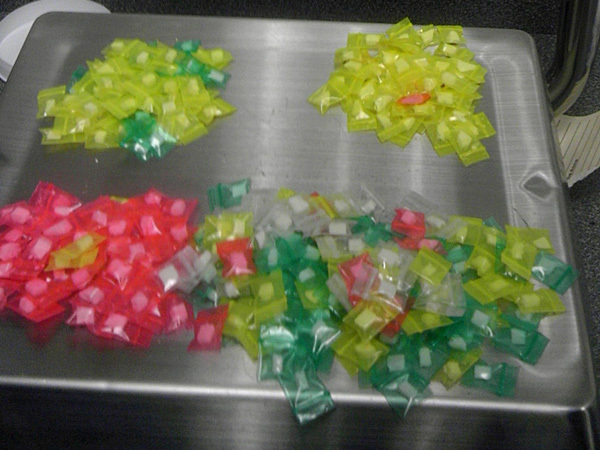 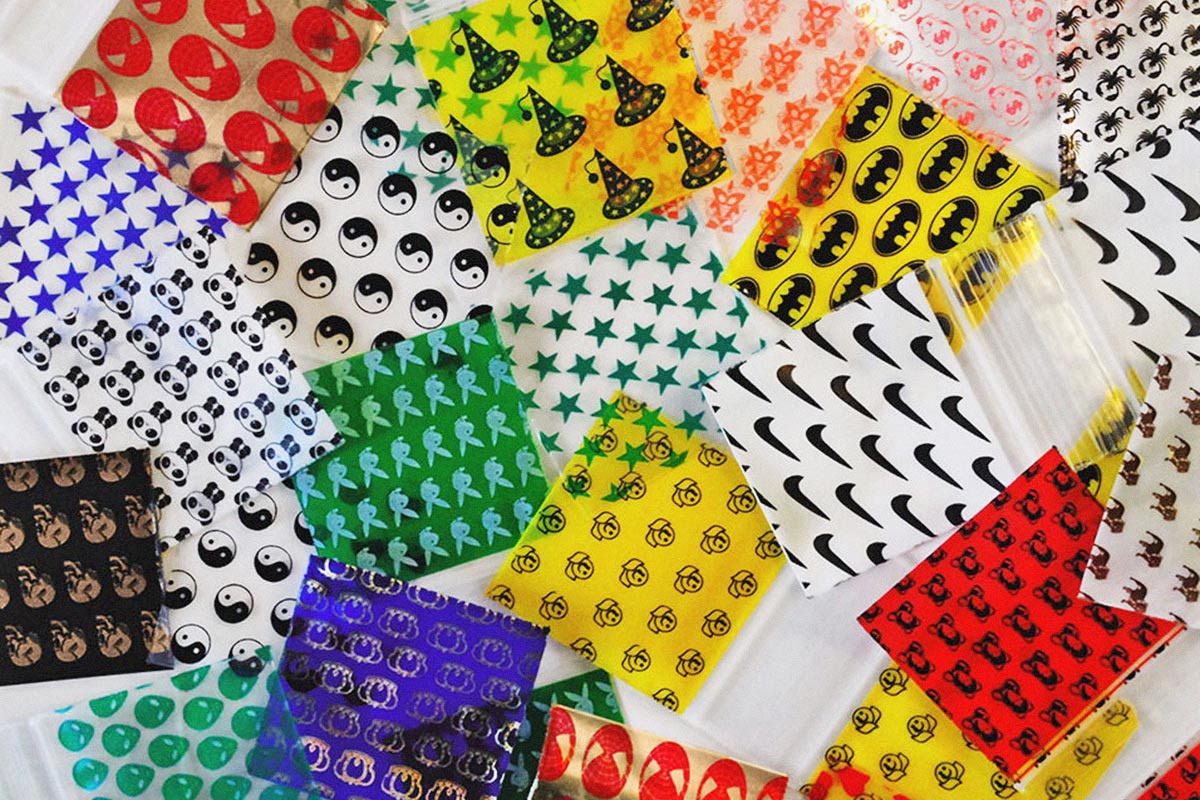 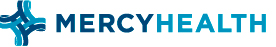 Ecstasy s/s
-Stimulant
-Heightens senses past point of enjoyment to agitation
-Artificially causes oxytocin surge in brain 

-Withdrawal:
            -intense depression, anxiety, isolation
            -inability to experience  happiness/ enjoyment
            -intense cravings
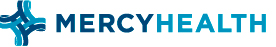 PCP
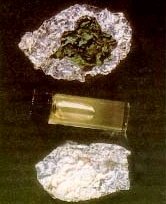 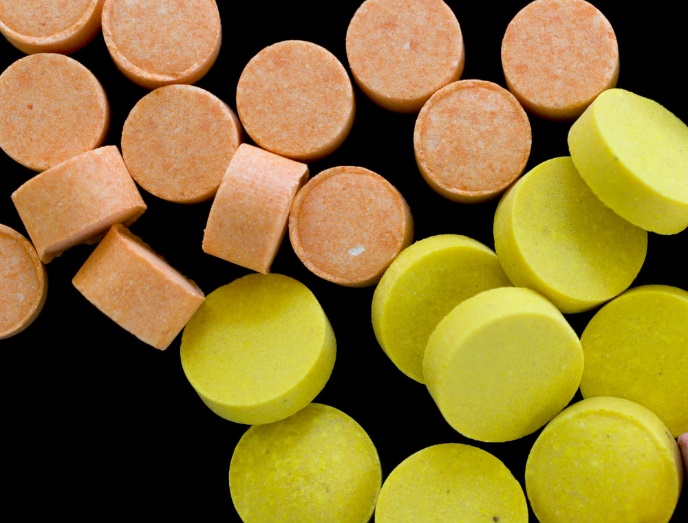 Most often in pill form
But 
has forms mimicking
other drugs
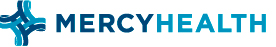 PCP forms
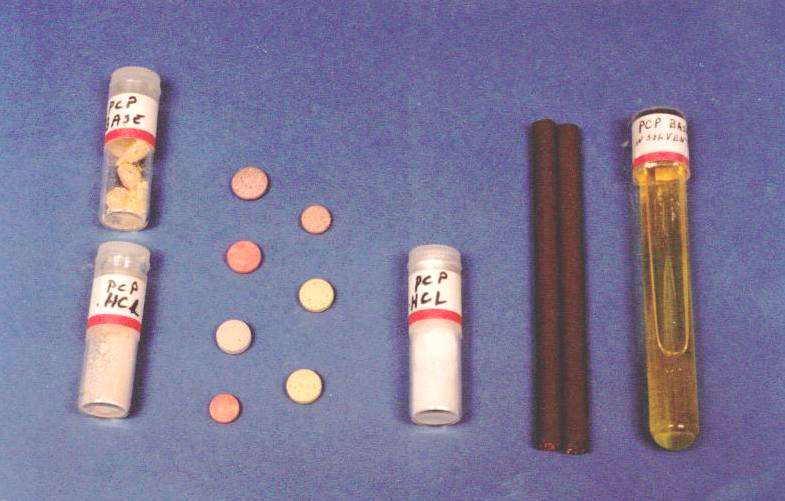 Good Trip     or       Bad trip
Profuse sweating, nystagmus, often “noise” vs speech
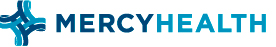 If you are interestedin your supervisors attending this class
Please contact me for the next scheduled class.
Sherry Harvan 
Mercy Occupational Health
440-233-1081 or SAHarvan@mercy.com
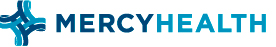 Reasonable suspicion procedure
Talking Points
Observe: anyone can observe, supervisor initiates test 
Document: protects you and your company
Confirm: with another manager (not person’s co-worker)
Confront: in private, with witness, document responses
                     agreement or refusal to test
Transport: employee with the 2 witnesses 
Test: Do not leave employee until collector calls their name
Do’s/Don’ts
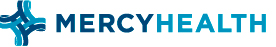 references
Altarum. (2017). Community assessment of the opioid crisis in Lorain county, Ohio: Executive summary.
            Retrieved from: https://altarum.org/sites/default/files/uploaded-publication-files/Lorain-County-Community-Assessment_Executive-Summary.pdf 
 
Centers for Disease Control and Prevention, Division of Population Health. (2017). Drug overdose
           mortality by state: 2017. Retrieved from: https://www.cdc.gov/nchs/pressroom/sosmap/drug_poisoning_mortality/drug_poisioning.htm 
 
EHS Today. (2019). Drug abuse costs employers $81 billion per year. EHS Today, Health. Retrieved from:
            https://www.ehstoday.com/health/drug-abuse-costs-employers-81-billion-year 

 Houser, S. (2018). CBD oil, sold in stores throughout Ohio, is illegal and can carry a felony charge, WOIO Channel 19 
            Retrieved from https:www.cleveland19.com/2018/10/10cbd-oil-sold-stores   

OHS Health & Safety Services Inc. (2019). What every employer should know. Retrieved from: 
            https://www.ohsinc.com/info/what-every-employer-should-know/ 

  State of Ohio Board of Pharmacy. (2019). Ohio medical marijuana control program CBD oil faq. Retrieved from https://medicalmarijuana.ohio.gov/Documents/formsmethods/FINAL%20FORMS%20AND%20METHODS%20RULES/CBD%20Oil%20FAQ.pdf

Steer, J. (2019, February 5). Mother arrested after student brings marijuana candy to Cleveland school. 
            Fox 8 News. Retrieved from: https://fox8.com/2019/02/05/mother-arrested-after-students-bring-marijuana-candy-to-cleveland-school/ 
 
U.S. Department of Transportation, Federal Motor Carrier Safety Administration (FMCSA). (2018). Drug 
            and alcohol testing program. Retrieved from: https://www.fmcsa.dot.gov/regulations/drug-alcohol-testing-program
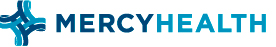